“MALE AND FEMALE HE CREATED THEM”

	June 7:  “God’s Design for Men and Women”
	
	June 14: “Male and Female in Marriage”

	June 28: Male and Female in the Church”
“Male and FemaleHe Created Them”
2022 Summer Seminars
Hospers Pca church
Seminar #1: “GOD’S DESIGN FOR MEN AND WOMEN” (Genesis 1-2)
WHY SUMMER SEMINARS?
INTRODUCTION
 
	Several factors converged recently and congealed in my thinking making the subject of this year’s Summer Seminars necessary, if not urgent.
	1. During the US Senate hearing on confirming Supreme Court nominee Ketanji Brown Jackson, Tennessee Senator Marsha Blackburn asked: “Can you provide a definition for the word ‘woman’?” She replied, “I can’t.” Senator Blackburn seemed a bit surprised and asked, “You can’t?” And Jackson replied, “Not in this context, I’m not a biologist.” 
	That would seem like an easy one, a softball question, beneath the dignity of one being elevated to a position of such sobering importance.
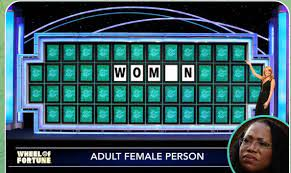 INTRODUCTION
 
	Ms. Jackson was specifically nominated because she would become the first black woman on the US Supreme Court. Ironically, though, by her own reckoning, we cannot know if she really is the first black WOMAN on the US Supreme Court. 
	If this were a movie script, no one would believe it. 
	She later declared that she knew that she was a woman, so that’s somewhat encouraging. But, you see “woman” “male and female” are now internal matters, how someone feels, what someone declares themselves to be, how one “self-identifies.”
INTRODUCTION
 
	2. From a very different context, I recently had a conversation with a person in jail. This person had seemed to be responding eagerly to the Word of God. She was cordial, always happy to join in the worship services. But she took me aside. 
	She had a young, teenaged step-daughter who announced that maybe she liked girls along with liking boys. The prisoner said she had related this to another chaplain, and the chaplain said that she needed to try to help the step daughter move away from that. 
	That didn’t sit well with her. When she asked me the same question, I said I agreed with the other chaplain. Such was not God’s plan for us. 
	And here was her response: “But don’t you want her to be happy, to be with the one she loves?” She became angry and protested. It was the end of my allotted time, and she would not let me go. A guard literally had to come in and ask me to leave.
INTRODUCTION
 
	And this, obviously, was her underlying assumption: 
	“Personal happiness as self-defined is the greatest good. Anyone who would stand in the way of personal happiness, even God himself, is bad, uncaring, probably cruel. God has no right to interfere with our happiness as we determine it.”
INTRODUCTION
 
	3. A third, very recent (April 11, 2022) bit of information came in the form of an honest article by Derek Thompson in The Atlantic (not a Christian or conservative publication). 
	“The United States is experiencing an extreme teenage mental-health crisis. From 2009 to 2021, the share of American high-school students who say they feel “persistent feelings of sadness or hopelessness” rose from 26 percent to 44 percent, according to a new CDC study. This is the highest level of teenage sadness ever recorded.”
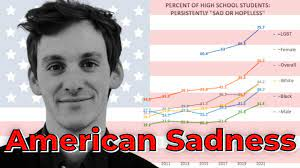 INTRODUCTION
 
	A massive government survey of over 8,000 teens revealed a startling fact: “Nearly half of LGBTQ teens said they had contemplated suicide during the pandemic, compared with 14 percent of their heterosexual peers.” 
	This has been the consistent line in our culture for well over a decade: “Many teens (realize? choose? declare? self-identify? were genetically preprogrammed?) as LGBTQ. But because they have not been accepted by the larger culture this has led to increased depression and suicide. 
	But wait a minute: by all accounts acceptance, affirmation of LGBTQ preference in our society is at an all-time high, and so are suicidal tendencies among the same group. That cannot be! Apparently depression and suicide among his group is NOT CAUSED by non-acceptance and non-affirmation.
INTRODUCTION
 
	Or is it possible that the new sexual morality, detached from the objective moral commands of the God who made us, cannot lead to increased human happiness, to human flourishing? We seem to be there now with almost universal abandonment of God’s standards, and yet young people are more depressed and suicidal than ever before. 
	What if male and female are ontological categories established by our Creator? What if “how I feel” is the delusion, a symptom of the spiritual sickness called sin? Then conforming to the delusion will not be helpful, but will actually be harmful, hurtful, and in the end is hateful.
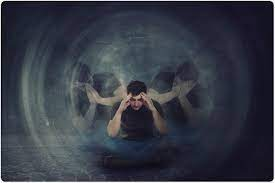 INTRODUCTION
 
	I know that a lot of people think they are helping those confused about their sexuality by expressing blanket affirmation and acceptance/celebration.
	But I suspect, I allege a darker motive on their part: cowardice. Wanting to be liked, wanting to be accepted themselves as a card-carrying member in good standing of the new sexual morality (“I’m hip, with it, woke!”) their only choice then is affirmation, of anything and everything. 
	And it is not helping. It is increasing emotional depression, and suicidal tendencies. 
	I’ve heard of physician-assisted suicide, but this may well be the first instance of widespread “coward-assisted suicide.” And even more seriously, eternal, spiritual suicide. 
	This is cowardice. It is the inability to say no, when it is in the other’s best interest.
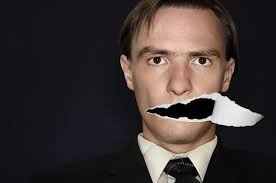 INTRODUCTION
 
	4. And a fourth factor that converged in my thinking happened a few years ago. It suddenly dawned on me that the new sexual morality is a “morality.” 
	Now if you disagree with the reigning morality, if you refuse to accept or even will not joyfully affirm the new sexual morality, do you know what that makes you? 
	It makes you “immoral.” 
	For the first time in my life I realized that by closely following God’s commands and trying to live by his holy standard of love, I have become an immoral person in the eyes of the majority today. 
	I am a moral offender, a pariah, someone to be watched closely and denounced loudly.
INTRODUCTION
 
	And this works! 
	People can easily be manipulated by guilt, made to feel guilty. 
	The reason is because we really are guilty. We know that deep down we are guilty of heinous, egregious sins against a holy God. 
	Guilt manipulators can tap into this guilt for their own sinful advantages—but they cannot offer true forgiveness, only temporary absolution in exchange for some payment. 
	So when a proponent of the new sexual morality points her finger at you and cries, “Bigot! Hater!” and every head turns on you with a scowl, well this guilt manipulation often works. 
	And unless we are clear on God’s standards and fully committed to fear him alone, we are easy targets for the guilt manipulators of the new sexual morality.
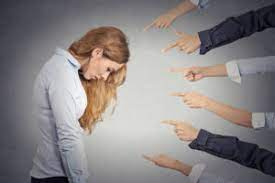 A NEW ERA OF CHRISTIANITY-CULTURE REELATIONS
 
	And this is just the beginning. During one of her presidential campaigns, you may recall that Hilary Clinton declared that some people in our land are just going to have to give up some of their “deeply held views”. She was speaking about the supposed right of abortion on demand.
A NEW ERA OF CHRISTIANITY-CULTURE REELATIONS
 
	I’m not a prophet, nor the son of a prophet, and I work for a non-profit organization, but I cannot see things improving any time soon. 
	I fully expect enormous, virtually irresistible pressure being applied to biblical Christians who will not celebrate the new sexual morality. Someone has observed that in order to change the traditional morality of a culture you must do three things. 
	Liberal British theologian, Theo Thompson: “To stage a moral revolution:” 

 	1. What was condemned must be celebrated.
	2. What was celebrated must be condemned.
	3. Those who will not celebrate must be condemned.
A NEW ERA OF CHRISTIANITY-CULTURE REELATIONS
 
	We have entered the third stage. 
	In a recent article in First Things, Aaron Renn points out that in American culture the period prior to 1994, society at large held a mostly positive view of Christianity. To be a good, churchgoing person was considered to be part of being an upstanding citizen and was a reputation enhancer. 
	From 1994-2014, Renn says that society had taken a more neutral stance toward Christianity. It no longer enjoyed a privileged status, but neither was it disfavored. Christian views were still welcomed in the public square, and Christian morality still held some impact on the wider culture.
A NEW ERA OF CHRISTIANITY-CULTURE REELATIONS
 
	But after 2014, we entered into what he calls the “negative world.” Society now holds an unfavorable view toward Christianity. 
	“Being known as a Christian is a social negative, particularly in the elite domains of society. Christian morality is expressly repudiated and seen as a threat to the public good and the new public moral order. Subscribing to Christian moral views [as I am doing right now!] or violating the secular moral order brings negative consequences.” 
	That’s not some grim prediction for the future. Renn says that this has been the situation in our land for the past eight years.
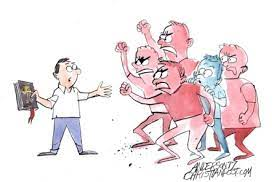 A NEW ERA OF CHRISTIANITY-CULTURE REELATIONS
 
	And I do anticipate the last bastions of the God-ordained truth and moral system revealed in Scripture, the churches, to capitulate and collapse. 	
	In fact, that’s old news. 
	Churches and whole denominations are already falling like dominoes. And it will only continue if churches and professing Christians try to retain the good will of an increasingly secular, biblically hostile society. 
	So we are at a crossroads and must make a choice. And we must be aware that if we choose for biblical faithfulness, we will swiftly endure the wrath and suffocating pressure of a monolithically hostile culture.
A NEW ERA OF CHRISTIANITY-CULTURE REELATIONS
 
	And that’s the purpose of these seminars. My aim is that you be absolutely convinced that God, the Maker of all things, has already spoken on these matters, decisively and definitively. God tells us in the very first chapters of the Bible: 
	“So God created man in his own image, 
	in the image of God he created him;
	male and female he created them.” (Genesis 1:27)
 
	All of that, every word, is hated and openly ridiculed in our culture today. 
	“God? “created?” “man?” “in the image of God?” “male?” “female?” 
	“Can you provide a definition for the word ‘woman’?” Answer: “I can’t.”
CREATION ORDINANCES
 
	When we turn to the first two chapters of the Bible we find something unique. We discover a world that has not existed for thousands of years. For here was the world as God intended it. It was the world that was, that should be, and that someday will be. 
	And these two chapters of are enormous importance and of immense help to us. For here we find the unbroken, unshattered, un-sin-stained, un-death-enslaved world as God created it and declared it “good,” check that, “very good.” 
	And we find important clues regarding God’s original design and intention.
CREATION ORDINANCES
 
	Theologians call these “creation ordinances.”
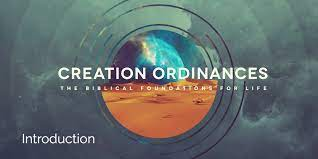 CREATION ORDINANCES
 
	God has ordained from creation certain unalterable, foundational features of human life. 
	Because he declared these truths and established these institutions before sin entered into the world and corrupted our world, these “creation ordinances” are not just for Christians but for all people, for all humans everywhere. 
	Where these are ignored, “human flourishing” will be impossible. So says the God who made us.
	I count nine of these “creation ordinances” or institutions that are essential to our lives as his creatures.
CREATION ORDINANCES
 
	1. The first is the absolute Creator-creature distinction. 
	The Bible opens with God alone: “In the beginning, God….” Nothing else. God alone, eternal, infinite, uncreated, self-existent. So there is God and then there is everything else. “In the beginning God created the heavens and the earth.” (1:1)  
	The “heavens and the earth” is a recognized literary figure of speech known as a merism whereby you encompass everything by simply mentioning a part or parts: “head to toe” or “flesh and blood” stand for the whole body, of course. 
	And “heavens and earth” encompasses all that God has made. So we have this divine, absolute distinction between the independent, self-sufficient Creator and the utterly dependent, insufficient creature (including us). 
	God alone is transcendent, absolute.
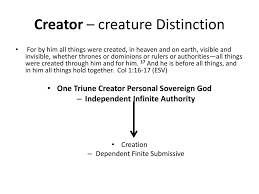 CREATION ORDINANCES
 
GOD
_________________________________________
Humans
Animals
Plants 
Machine

	We are in the “creature” category, of course. This distinction is absolute, no overlap, no mixing or confusing.
CREATION ORDINANCES
 
	2. A second creation ordinance follows quite quickly, that of human uniqueness or human exceptionalism. “So God created man in his own image.” 
	This is unique. This is NOT said of any other creature. Man alone has been created in God’s image, not rocks, waterfalls, redwood trees, whales, dolphins, dogs (sorry dog lovers) or cats (sorry cat lovers). 
	We humans are in a class by ourselves. 
	And God gave humans (before the fall) dominion, authority over all fish and birds and over every living thing that moves on the earth. 
	So there is this distinction, not caused by sin, but before the fall, from the beginning of creation. This is how God originally intended it.
CREATION ORDINANCES
 
God is ABSOLUTE
____________________________
Man
Animals
Plants 
Machine
CREATION ORDINANCES
 
But God is also PERSONAL
----------------------------------
So is MAN!
_______________________
Animals
Plants
Machine
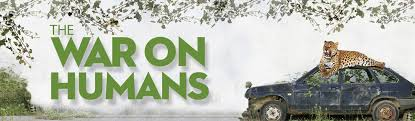 CREATION ORDINANCES
 
	3. Human exceptionalism carries with it the creation ordinance of the sanctity of human life. 
	Because we were made in God’s image, human life is special, set apart, sacred. We even know that God’s original intention was that there be no human death. Death is unnatural, an imposition of a penalty. 
	Our first parents had access to the tree of life by whose fruit they could have maintained immortality. God only warned that disobedience would bring the disruption of death, which it did. But human death was not a part of God’s original creation. 
	Life was, and human life is sacred, unique and precious, set apart.
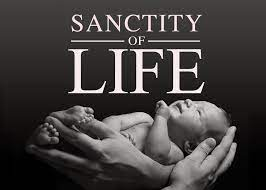 CREATION ORDINANCES
 
	4. A fourth creation ordinance is gender or sex. 
	“Male and female he created them.” And remember, this is from creation. 
	There is an ontological, essential, God ordained difference between men and women. 
	This is not something we can choose. This is not determined by how we feel or on what we would prefer to be. 
	This is a true, God-established binary. Male and female implies male or female. So if a prominent university offers a choice of 27 genders on its application form it has listed precisely 25 too many.
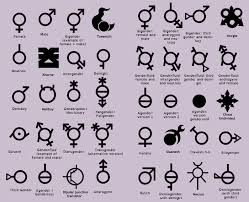 CREATION ORDINANCES
 
	Kevin DeYoung notes: “The way the creation account spells out sexual difference is so obvious that we can miss its importance. God does not mention the difference of, say, height or hair color or temperament or gifting. The one identity marker emphasized at the beginning is maleness and femaleness. 
	“Male and female he created them.” These are ontological categories that go to the heart of our being as created by God, essential to our nature, as essential as our being created in God’s image. 
	To be human means to be male and female, male or female.
CREATION ORDINANCES
 
	5. A fifth creation ordinance is marriage. 
	God created Eve for Adam. “18 Then the Lord God said, “It is not good that the man should be alone; I will make him a helper fit for him.” 19 Now out of the ground the Lord God had formed every beast of the field and every bird of the heavens and brought them to the man to see what he would call them. And whatever the man called every living creature, that was its name. 20 The man gave names to all livestock and to the birds of the heavens and to every beast of the field.” (Genesis 2:18-25)
	There’s another expression of human exceptionalism, the dominion that God gave humans over the rest of his creatures.
CREATION ORDINANCES
 
	“But for Adam there was not found a helper fit for him. 21 So the Lord God caused a deep sleep to fall upon the man, and while he slept took one of his ribs and closed up its place with flesh. 22 And the rib that the Lord God had taken from the man he made into a woman and brought her to the man.”
	By the way, Genesis 2 is not a “second creation account,” a contradiction of the first, as some foolish people claim. 
	The first two chapters of the Bible are not an amalgamation of two different creation “myths,” proving that Judaism (and by extension, Christianity) simply evolved out of paganism. 
	Good writers do this all the time. They announce some big event in brief, like God’s creation of humanity. And then they say, “Now let’s look more in detail at what I briefly referenced before.”
CREATION ORDINANCES
 
	And so God created two people, different, but perfectly complimentary, of the closest possible connection, of the same substance: 
 23 Then the man said, “This at last is bone of my bonesand flesh of my flesh;she shall be called Woman,because she was taken out of Man.”24 Therefore a man shall leave his father and his mother and hold fast to his wife, and they shall become one flesh. 25 And the man and his wife were both naked and were not ashamed.
	So here we see this unity and complimentarity even with the distinctiveness. C.S. Lewis calls this “one flesh” union “one organism.” And there is complete, soul-sharing intimacy and security with one another: they “were both naked and were not ashamed.”
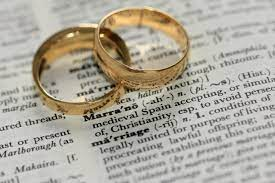 CREATION ORDINANCES
 
	And, remember, this is an ordinance from creation. 
	Marriage is not a specifically Christian institution designed only for Christians, but for all people everywhere, for the benefit of all the people of our race. Some will remain single, and must then remain chaste, and that also is an option. 
	Our Lord Jesus was never married, and perfectly fulfilled his calling from God. The apostle Paul argued that under some circumstances Christian ministry could be better accomplished by singles than by married couples. 
	So this is a sound alternative to marriage for some.
	But there’s more.
CREATION ORDINANCES
 
	6. A sixth creation ordinance is WORK. Genesis 2:15 
	“The Lord God took the man and put him in the garden of Eden to work it and keep it.”
	Notice that the commission to work came before the fall into sin. Work only became difficult and frustrating after the fall, as a result of sin. But work itself was ordained by God from the beginning. It is not a curse, but a blessing. 
	We were created to be productive. It is a godly thing to work, for the Bible tells us that God worked for six days in creating the world and then rested on the seventh day.
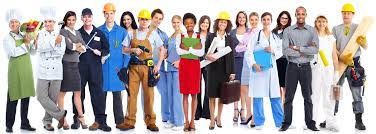 CREATION ORDINANCES
 
	7. And by extension, by strong implication, we find the creation ordinance of the ownership of private property. 
	Humans are permitted to share in the fruits of their labor. God has ordained work and productivity for our maintenance. 
	Just think of eighth commandment: “You shall not steal.” What does this commandment assume? What must be logically true before anyone could ever violate this commandment? 
	Private ownership of property. 
	If everything belongs to everyone, then stealing would be impossible. You cannot steal what already belongs to you.
CREATION ORDINANCES
 
	8. An eighth creation ordinance was God’s imposition of his holy Law. 
	God wrote his law on the hearts of his rational creatures. But God also gave them an oral law and required obedience as is his godly prerogative to do: 
“16 And the LORD God commanded the man, saying, "You may surely eat of every tree of the garden, 17 but of the tree of the knowledge of good and evil you shall not eat, for in the day that you eat of it you shall surely die."
CREATION ORDINANCES
 
	9. And lastly by my count, the creation ordinance of the Sabbath. 
	The biblical pattern of six days of labor and one day of rest was not firstly impressed upon the Jews. 
	Nor is it a specifically Christian institution. It is a creation ordinance. 
	It is given to all, to the whole race, and we violate this one to our own detriment. 
	This is, of course, the flip side of the creation ordinance of work. And much of the problem arises when we do not actually spend those six days accomplishing our work. 
	So we allow our work to intrude into the seventh day, the Lord’s Day, and we forfeit the great benefit he intends for us.
CREATION ORDINANCES
 
NINE CREATION ORDINANCES FROM GENESIS 1-2
 
	1. The Creator-creature distinction
	2. Human uniqueness or exceptionalism
	3. The sanctity of human life
	4. Gender: male and female
	5. Marriage: one man, one woman
	6. The blessing of work
	7. Ownership of private property
	8. God’s Law
	9. Sabbath: six days labor, one day rest
CREATION ORDINANCES UNDER ATTACK
 
	Now let me pose an important question. How many of these creation ordinances are under assault today: denied, attacked, condemned, modified, or “improved”? 
	1. The Creator-creature distinction?
	2. Human uniqueness or exceptionalism?
	3. The sanctity of human life?
	4. Gender: male and female?
	5. Marriage: one man, one woman?
	6. The blessing of work?
	7. Ownership of private property?
	8. God’s Law?
	9. Sabbath: six days labor, one day rest?
CREATION ORDINANCES UNDER ATTACK
 
	The obvious answer is all of them. In the new sexual morality of our day, not one is left standing.
	 If I didn’t know better, I would say that people just do not want to live under God’s authority in any way. 
	Why do you think this is so?
	1. The primary reason is the rejection of God’s authority, God’s right to define us and to demand of us. 
	So all of God’s ordinances must be rejected. 
	We want to be our own authority in all things. God’s divine claim over us has been hated from Genesis 3 on. 
	We are witnessing this on full display every day.
CREATION ORDINANCES UNDER ATTACK
 
	2. And there is a perfectly natural reason why all nine of these creation ordinances are under assault. 
	God has created a world consistent with his own wisdom and character. 
	It is a system, a finely tuned and interdependent system. So if you deny one part eventually all parts are affected.
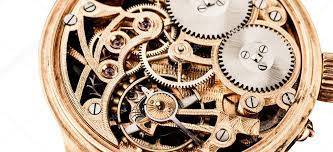 CREATION ORDINANCES UNDER ATTACK
 
	If you deny the need for work and productivity, then you will eventually, necessarily deny the right to private property…of others. 
	Those who work tend to acquire property. Those who do not work tend not to acquire property. But we need property, things like food and clothing and shelter. 
	So some way must be devised to transfer the property from the workers to the non-workers. The recommended tool of choice today is through Critical Theory, class envy, Marxism, socialism, communism. 
	It alleges that those who work do not deserve the fruits of their labors. 
	Others should not have the right to their private property, so that I can gain the right to their property.
CREATION ORDINANCES UNDER ATTACK
 
	Tinker with male and female, and immediately God's design for marriage must be redefined. 
	I have found that there are some advantages to being old. And one of the advantages is that you do not need to learn all of history from books. Some of it you simply remember. 
	And I can remember the non-Christians back in the 1960s and 1970s scoffing at marriage. It was a “shackle,” a smothering institution intended to stifle happiness. Marriage as an institution was on the ropes, a sinking ship, a passing fad that would soon go extinct, “good riddance.” 
	But then in the 1990s marriage suddenly became popular once again. Why it was a sacred right, absolutely necessary for human happiness, an essential component of the blessed life! Why? Was it due to some religious revival? Was it due to the success of James Dobson’s Focus on the Family?
CREATION ORDINANCES UNDER ATTACK
 
	No, quite the opposite. 
	Homosexual advocates wanted complete affirmation, complete equivalency in the culture, so they had to, temporarily, pretend that marriage was basic to human flourishing, “gay marriage.” 
	We see in this sudden shift from marriage as worthless to marriage as absolutely essential to the good life an example of hypocrisy of the first order. 
	And perhaps you’ve also noted that shortly after the Obergefell decision by the Supreme Court in 2015 requiring that every state recognize gay marriage, nobody talks about gay marriage anymore. 
	In fact, and we will discuss this next week, marriage of any kind is at its all time low since such statistics have been recorded. 
	Marriage is out again. Hypocrisy.
CREATION ORDINANCES UNDER ATTACK
 
	Also, when people deny the existence of God they believe they have achieved liberation: they can be their own god now. 
	But very quickly they find that they have lost all rational ground for asserting human exceptionalism, and the radical animal rights proponents are quick to point that out. 
	And there as well goes the sanctity of human life, and over sixty million unborn children (a disproportionate number of these being black and Hispanic children) who have been aborted in our land. 
	God created us as a part of a finely-tuned system. And when one facet is denied, eventually every part starts to wobble and collapse. And all nine creation ordinances are under brutal attack as we speak. 
	And we are becoming a brutal, brute-like people who have forfeited our glorious birthright for a mess of pottage.
BREAK

“MALE AND FEMALE HE CREATED THEM”

	June 7:  “God’s Design for Men and Women”
	
	June 14: “Male and Female in Marriage”

	June 28: Male and Female in the Church”
ACCOMODATION FOR SIN?
 
AN OBJECTION:
	“Sure, God instituted several creation ordinances,” you say, “but Genesis 2 is followed Genesis 3.
	“And we no longer live in the world as God intended it. 
	“And so, if we are going to live in this new world where sin and brokenness are a daily reality, don’t we need to give some latitude and cut some slack to those who have been messed up by sin? 
	“Don’t we need to make some accommodations for those who feel some temptations so deeply that they really cannot overcome them?” 
	(This is a prominent argument some professing Christians are making today.)
ACCOMODATION FOR SIN?
 
	This also is a common ploy by the proponents of the new sexual morality, and we’d better pause to examine their claims. 
	According to this way of thinking, sin has so overwhelmed some people that we have to settle for some halfway Christian existence. 
	They have to come to terms with (make peace with) their sinful desires, admit that they can never overcome them, and then make some provision for living out something less than God’s ideal.
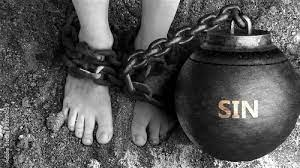 ACCOMODATION FOR SIN?
 
	Now be careful. This is never, ever proposed in regards to unpopular sins such as anger, hatred, violence, bigotry, judgmentalism, greed, or racial prejudice. 
	No, those sins are completely unacceptable inexcusable, and must immediately be renounced and overcome entirely. They must be, and they can be! 
	Rather, the kinds of sins that we are told need to be afforded some latitude are in the realm of (you guessed it) the new sexual morality. 
	Remember, in the new sexual morality there is only one rule, consent. 
	PCA Pastor Harry Reeder points out that “consent” is sold under the banner of “freedom”: “Don’t you want people to be free? Don’t you think people should be  free to follow their heart?” And even the rule of consent is under review. Many wish the age of consent was lowered considerably.
ACCOMODATION FOR SIN?
 
	So if someone finds themselves attracted to those of the same sex, or feeling, wishing they were of the other sex, or wanting to explore some new, never before suggested sex altogether, well, you see, these feelings run very deeply and probably can never be diminished or overcome. 
	These feelings go to someone’s sexual “identity,” and that sexual identity is fixed (perhaps genetic?) and so certainly we cannot demand or expect someone with same sex attraction, for example, to try to fight it, or (gasp!) change. 
	But anger—that’s an easy one. 
	Greed—just stop it. 
	Bigotry—that cannot be a part of anyone’s fixed identity, no way, so just get over it, now!
ACCOMODATION FOR SIN?
 
	And this understanding of sin places the same-sex attracted or the gender-confused into that most coveted of all categories: 

									the victim! 

	They neither chose it nor can they change it. 
	They are a victim of…well, we’re not quite sure of what yet. 
	But sin has broken our race, and it has made hapless victims of those who are guilty of sexual sins (that are not really sins any longer under the new sexual morality). 
	Do you see how this trick works?
	By the way, if you really love someone you will work and pray to see that they never allow themselves to embrace that hopeless “victim” status.
ACCOMODATION FOR SIN?
 
	Of course, the Bible has a different view of sin. 
	Sinners are not victims. According to the Word of God, sinners are rebels, trespassers, willful lawbreakers who “fall short” of God’s unbending, holy, and absolutely good standard that is a reflection of his own holy character. 
	If there is any defect or inability in sinners due to sin it is that their heart is absolutely, voluntarily enslaved to self. 
	And all of the powers of the heart are now devoted to excusing, protecting, and defending the sinner in their sin at all costs. 
	Theologians speak of the “noetic” effect of sin, the impact of sin on the mind. 
	The sinful mind has been darkened. The mind can (will) no longer see things objectively. 
	The mind has become the heart’s shady lawyer, always excusing the self and blaming others. Sound familiar?
ACCOMODATION FOR SIN?
 
	So sinners are not victims, except of their own willing slavery to their sinful passions. 
	You probably knew I was going to quote Romans 1 sometime this evening, so I’ll do it here:
ACCOMODATION FOR SIN?
 
	“18 For the wrath of God is revealed from heaven against all ungodliness and unrighteousness of men, who by their unrighteousness suppress the truth. 19 For what can be known about God is plain to them, because God has shown it to them. 20 For his invisible attributes, namely, his eternal power and divine nature, have been clearly perceived, ever since the creation of the world, in the things that have been made. So they are without excuse. 21 For although they knew God, they did not honor him as God or give thanks to him, but they became futile in their thinking, and their foolish hearts were darkened. 22 Claiming to be wise, they became fools, 23 and exchanged the glory of the immortal God for images resembling mortal man and birds and animals and creeping things.” (18-23)
ACCOMODATION FOR SIN?
 
	Does that sound like a victim to you? 

	“Suppress the truth?” 
	“So they are without excuse?” 
	“They did not honor him as God or give thanks to him?” 
	“Claiming to be wise?” 
	“Exchanged the glory of the immortal God for images?” 

	Those are not descriptions of victims but of rebellious offenders actively denying God his right as Creator and Lord. God is always the offended party in sin, always.
ACCOMODATION FOR SIN?
 
	Oh, I know, we are sinned against by others. 
	But then we often respond sinfully to being sinned against, so that the victim becomes the perp, the offended becomes the offender.
ACCOMODATION FOR SIN?
 
	So this argument is a non-starter. The ruinous ravages of sin are no excuse for settling for some halfway existence before God. 
	Rather it should provide a strong stimulus to break with sin entirely and to seek to know Christ in all of his redeeming, saving power to forgive and to free us from sin and self and their wicked demands. 
	The Bible nowhere gives us reason to think that sin has so damaged us that restoration to creation ordinances is impossible. 	
	Perfection? Never in this life. 
	But real growth in Christ and laying aside sin? That’s the Bible’s aim in every instance.
GOD’S DESIGN FOR MEN AND WOMEN
 
	What we’ve been noticing in our brief survey of the first two chapters of the Bible in unspoiled Eden are these creation ordinances. 
	Something else you probably picked up on is the string of binaries we find over and over again: 

	Creator-creation, 
	light and darkness, 
	day and night, 
	dry land and water, 
	fish in the sea and birds in the air, 
	mankind created in God’s image and animals not created in is image, 
	right and wrong, 
	six days and one day.
GOD’S DESIGN FOR MEN AND WOMEN
 
	Oh, and the binary most under assault today: 

								male and female. 

This binary is not optional. To be human is to be created in God’s image, and to be “male and female,” to be “male or female.” Male and female are ontological categories going to the core of our being as God created us.
	These binaries demonstrate similarity, distinction, and complimentarity. The opposites are suited for each other.
GOD’S DESIGN FOR MEN AND WOMEN
 
	Secularists today, especially of the postmodern stripe will argue that “male and female” are PURELY culturally constructed, that there is nothing intrinsically necessary in either. 
	This may surprise you, but we should agree that some, perhaps many of the roles we traditionally assign to men and women are arbitrary, truly cultural constructs. 
	When I was growing up, for example doctors were all men and nurses were all women. The phrase “male nurse” seemed like an oxymoron. 
	Similarly, teachers in the elementary school were all women while teachers in the higher grades could be both men and women.
GOD’S DESIGN FOR MEN AND WOMEN
 
	I saw my first female pallbearer just this year. Traditionally, only men were pallbearers. 
	But this, of course, cannot be a biblical distinction because there is no discussion of the gender of pallbearers in the Bible.
GOD’S DESIGN FOR MEN AND WOMEN
 
	But the claim that every aspect of sex or gender is merely or only a social construct is, I suspect, the  offspring of the defiant demand that will not let God, our Creator, define us. 
	We (like Eve in the garden) demand the right to define ourselves. We will “be like God” and assume this prerogative to ourselves instead of letting God tell us who we are. 
	And while this may seem liberating, it really is a staggering task! 
	Define yourself? Create yourself? 
	How many times haven’t you struggled with just deciding what to wear?
	And remember, you cannot turn to or lean upon any external traditions, guidance, or even your biology. 
	No, you must rely solely on your internal life, how you feel. Out of that alone you must create yourself.
GOD’S DESIGN FOR MEN AND WOMEN
 
	This is not freedom, this is an impossible burden. And this is, I suspect, at the root of much of the teen depression and suicidal tendencies today. 
	Now we MUST define ourselves, create ourselves ex nihilo, out of nothing except out of our internal desires or preferences. 
	And then we need to reshape all external reality to conform with our internal fantasy world, perhaps chemically or surgically, but certainly legislatively. 
	And separated from the God who made us, this is a load that no one can or should carry. It’s almost like people today have become “weary and heavy laden” and need to find “rest for their souls.” (See Matthew 11:28-30)
GOD’S DESIGN FOR MEN AND WOMEN
 
	And the end of all this is that God’s wonderful design in creation, his creation ordinances, the intricate system will remain fractured beyond recognition. 
	Tinker with, try to modify or upgrade even one aspect of God’s creation ordinances, and others, eventually all will be thrown out of sync, and none of it will work well. 
	And people will collapse under the fatigue of trying to maintain the artificial world they have created, an unstainable world that keeps bumping into reality.
GOD’S DESIGN FOR MEN AND WOMEN
 
	And what we must remember is that people who are violating God’s design and trying to create their own reality are suffering. 
	It is NOT compassionate to assist or affirm delusional people in their delusion. Again, this is not compassion but cowardice. 
	PCA  pastor Harry Reeder pictures Adam and Eve in their fearful misery and shame trying to sew together fig leaves, trying to hide the dishonorable disgrace of their sin before a holy God. 
	But then he points to people taking long showers trying to wash away the stain of their sin, or people trying to hide under the covers they have thrown over their heads because they know the reality of their degradation and shame in sin.
GOD’S DESIGN FOR MEN AND WOMEN
 
	Doesn’t your heart just ache for those who are in present misery because of this moral and spiritual confusion, and who are only going to pass into eternal misery as those who have offended the holy majesty of their Creator?
GOD’S DESIGN FOR MEN AND WOMEN
 
	The most compassionate thing we can do is to remain steadfast and true to God’s holy law, to his stunning wisdom in creation, and holding out the hope of a Savior whose blood shed on the cross truly can wash away our shame and the real guilt that lies behind it. 
	We must not approach those who have trapped themselves in the nonsense of this age with anger but with tears. 
	Jesus wept as he approached the proud city of Jerusalem where he would be rejected and killed, but which would perish in their stubborn pride and their unwillingness to submit to God. 
	And we, likewise, must be weeping and praying and living and speaking God’s truth to a world that is perishing because they have seemingly gotten what they wanted—and it is a swelling horror that will consume them in the end.
QUESTIONS?

“MALE AND FEMALE HE CREATED THEM”

	June 7:  “God’s Design for Men and Women”
	
	June 14: “Male and Female in Marriage”

	June 28: Male and Female in the Church”